«Сад чудес»








Участники проекта: дети 2 младшей группы «Радуга»,
 Воспитатели, родители, педагоги. 
Сроки: среднесрочный с августа по октябрь 2020г.
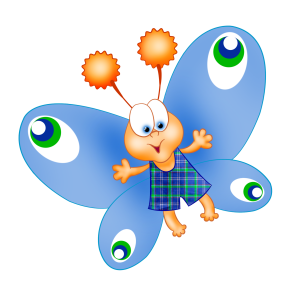 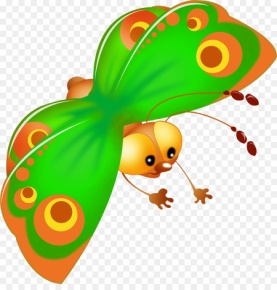 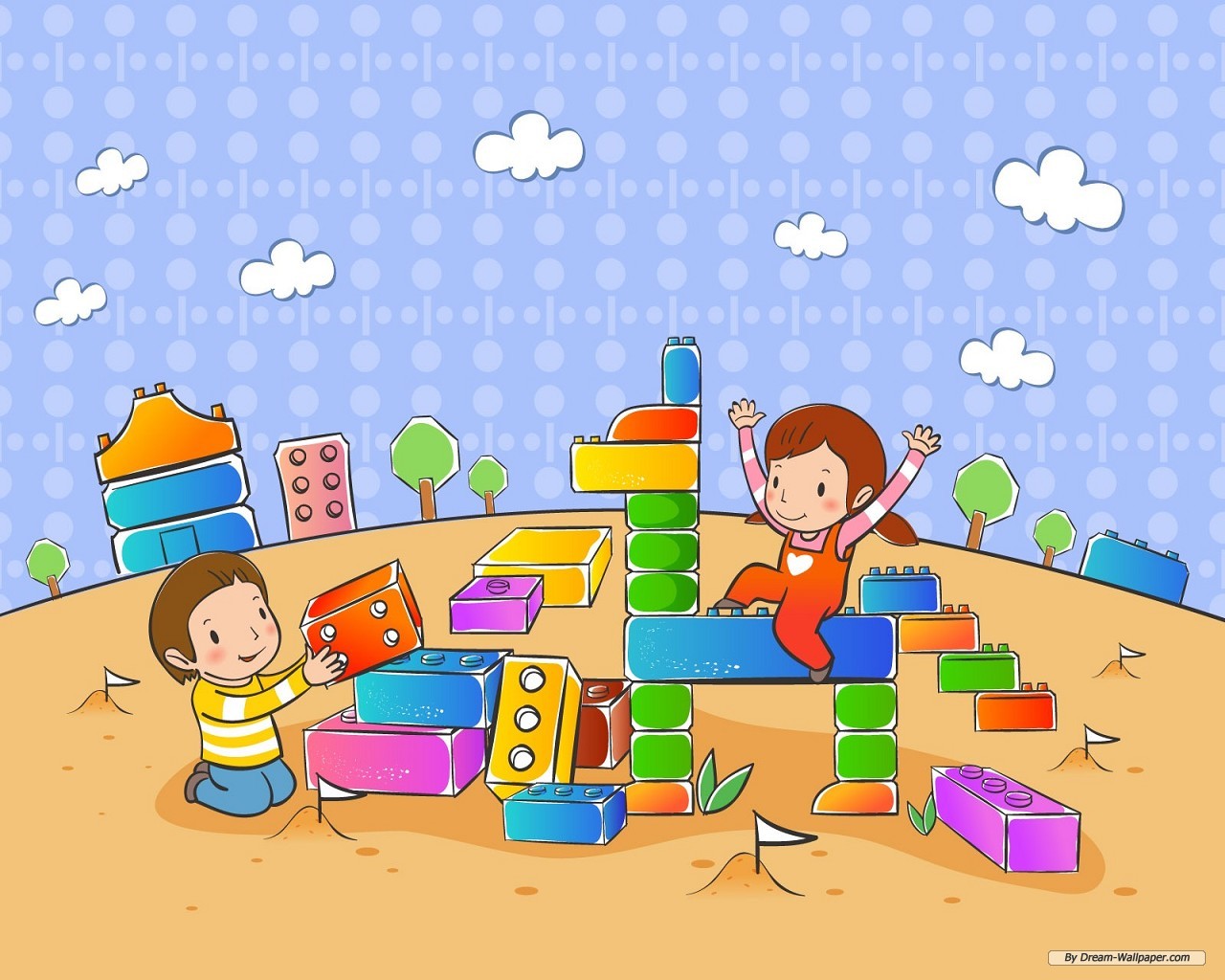 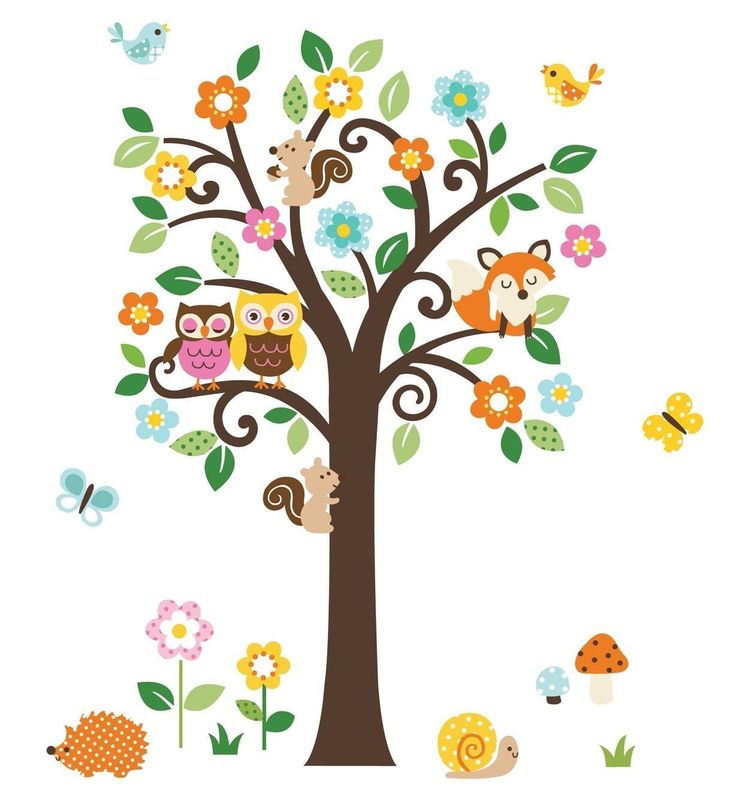 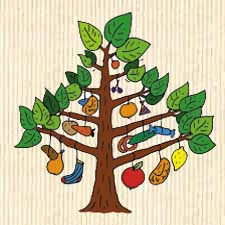 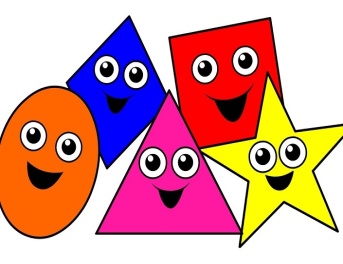 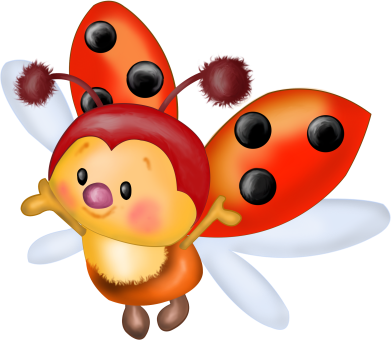 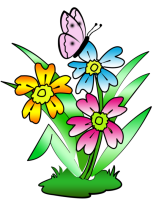 Актуальность  
Согласно требованиям федерального государственного образовательного стандарта дошкольного образования познавательное развитие предполагает «…формирование первичных представлений о свойствах объектов окружающего мира (форма, цвет, размер…)…» (пункт 2.6).  
В соответствии с примерной основной общеобразовательной программой  «От рождения до школы» под редакцией Вераксы Н.Е. сенсорное развитие является составной частью познавательного.
Сенсорное развитие ребёнка — это развитие его восприятия и формирования представлений о важнейших свойствах предметов, их форме, цвете, величине, положении в пространстве и т.д. (www.adalin.mospsi.ru)
 Анализ предметно-пространственной среды игровой площадки показал  отсутствие оборудования для сенсорного развития детей 2 младшей группы.
Проблема 
   Созданы недостаточные педагогические условия на игровой площадке для сенсорного развития детей второй младшей группы «Радуга» МБДОУ Березовский детский сад № 2.
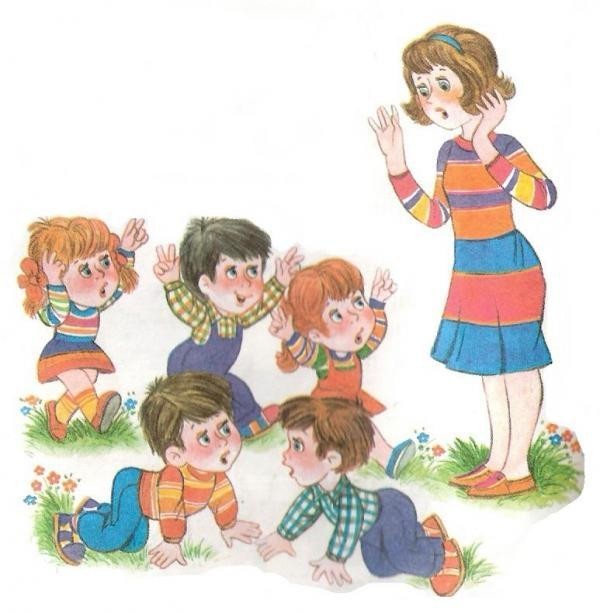 Цель
Создание сенсорной площадки на участке второй младшей группы «Радуга» МБДОУ Березовский детский сад № 2.
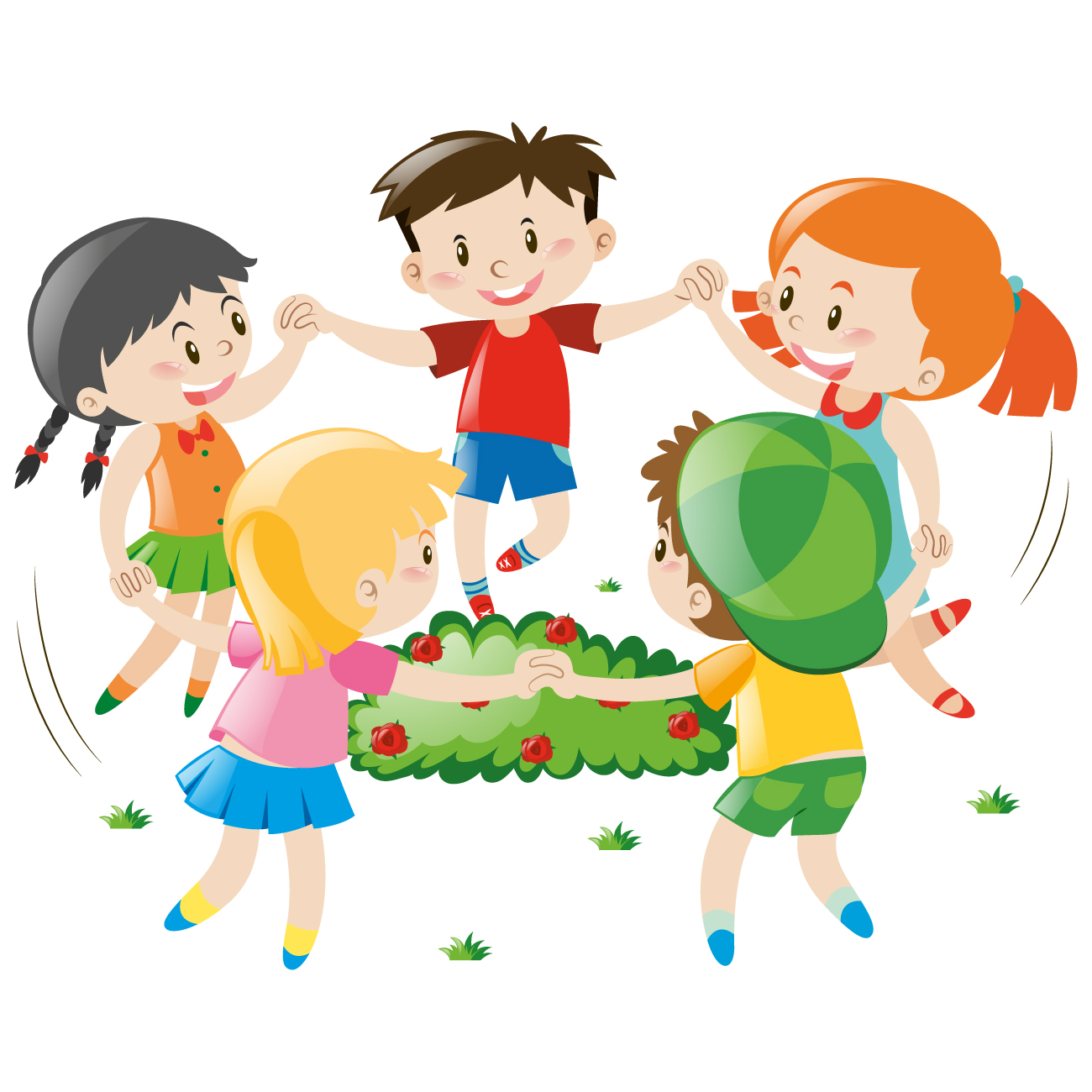 задачи
Соорганизовать участников проекта (дети, родители, педагоги).
Разработать методическую, организационную, аналитическую документацию проекта.
Изготовить эскизы, оборудование для реализации проекта.
Информировать родителей и педагогов  об этапах реализации проекта.
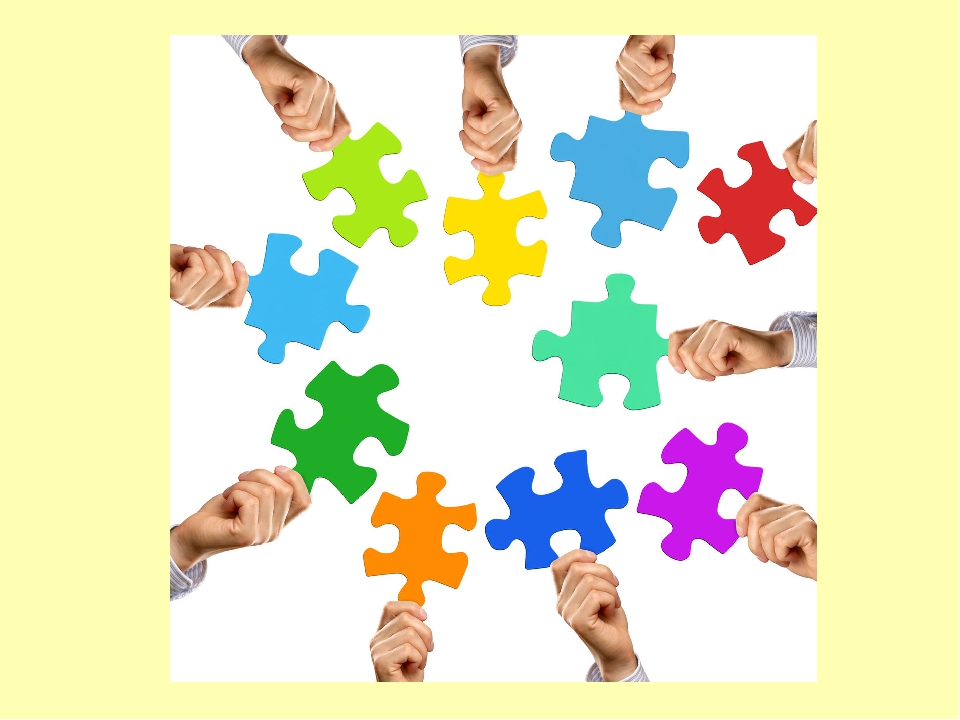 ресурсы
Человеческий ресурс: воспитатели группы, музыкальный руководитель, родители.
Оборудование: столярные, малярные инструменты(имеющиеся в ДОУ), музыкальный центр, цифровой фотоаппарат, ноутбук, проектор, экран. 
Помещение: веранда, игровая площадка.
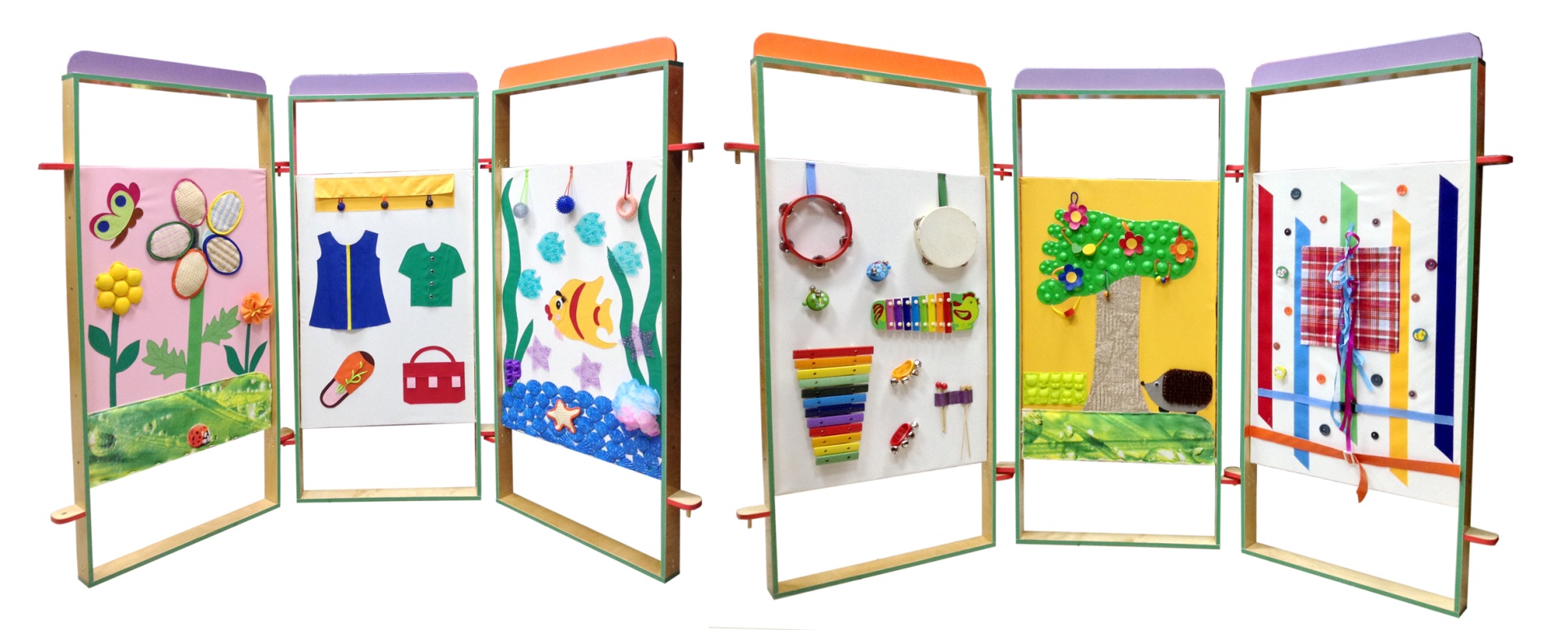 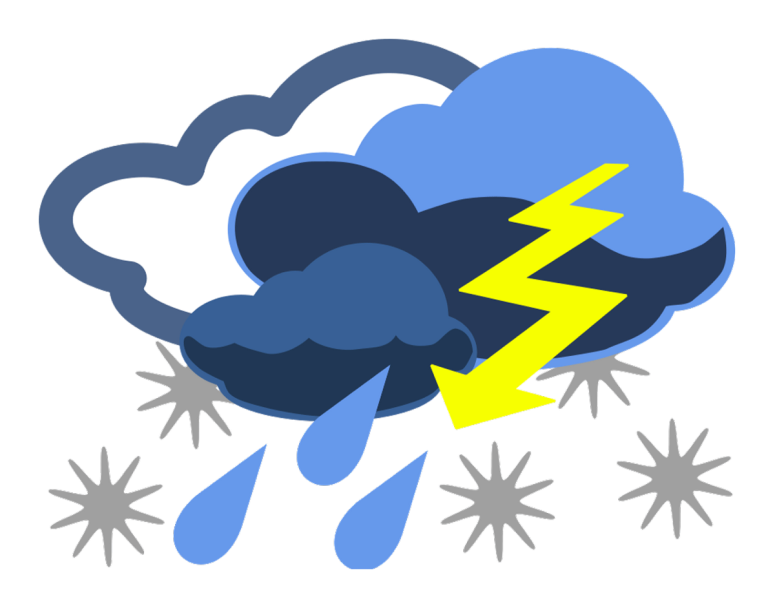 риски
Низкая включенность родителей в проект.
Перенос сроков установки оборудования на площадке из-за погодных условий.
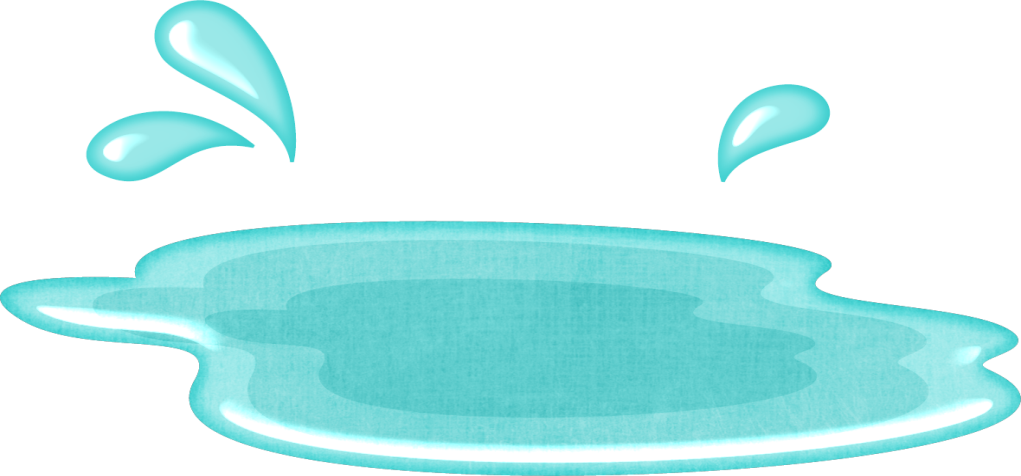 Ожидаемый результат 

         Создана действующая сенсорная площадка «Сад чудес»
Эффекты
Дети: активно используют новое оборудование в самостоятельной деятельности.
Родители:  объединив усилия с педагогами, создали для детей интересную среду, позволяющую детям играть, отдыхать, заниматься познавательной деятельностью, в том числе сенсорной. Наладился  более тесный контакт родителей и педагогов .
Педагоги: приобрели  опыт организации совместной деятельности со всеми участниками образовательного процесса.
спасибо за внимание!
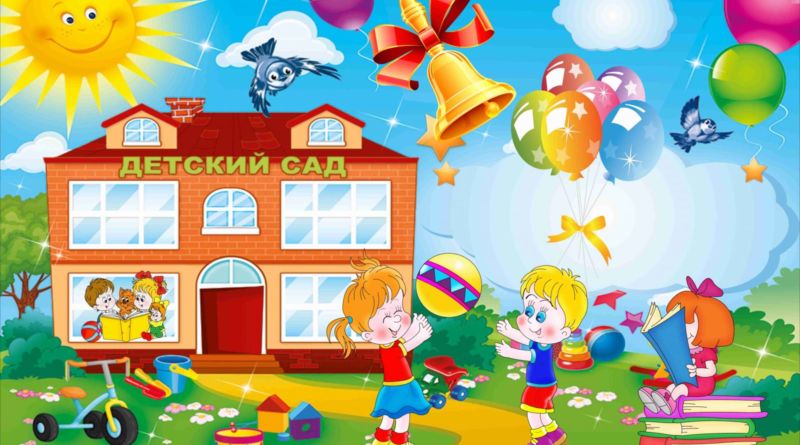 Толстунова Елена Алексеевна - воспитатель